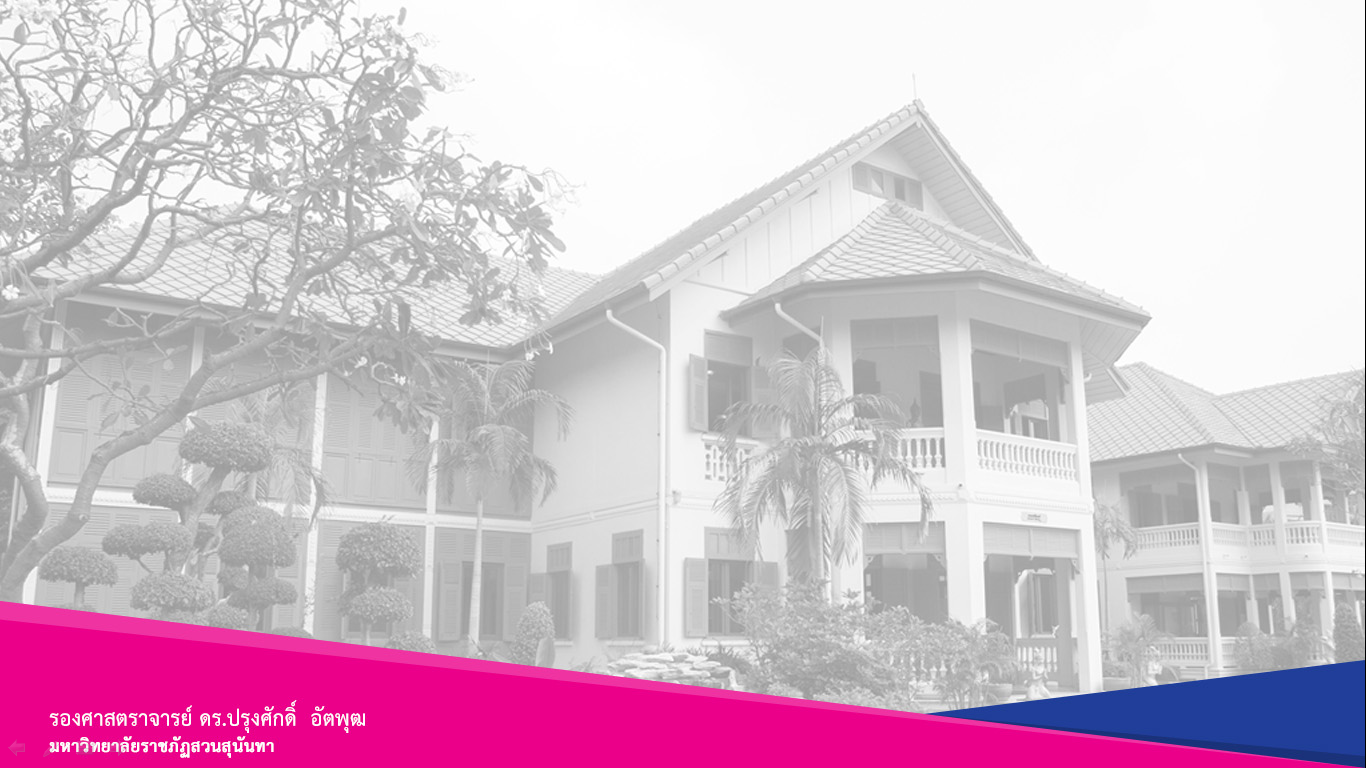 NS3217
การรักษาโรคเบื้องต้น 
(Primary Medical Care)
........................................................
การปฐมพยาบาลและการดูแลผู้ป่วยในภาวะฉุกเฉิน
การส่งต่อและการรับผู้ป่วยเพื่อการรักษาต่อเนื่อง
ตามขอบเขตของกฎหมาย
Lect. Thawaree   Saengngam
B.N.S., NP., M.N.S. (Family Nurse Practitioner), Ph.D.
College of Nursing and Health, Western University
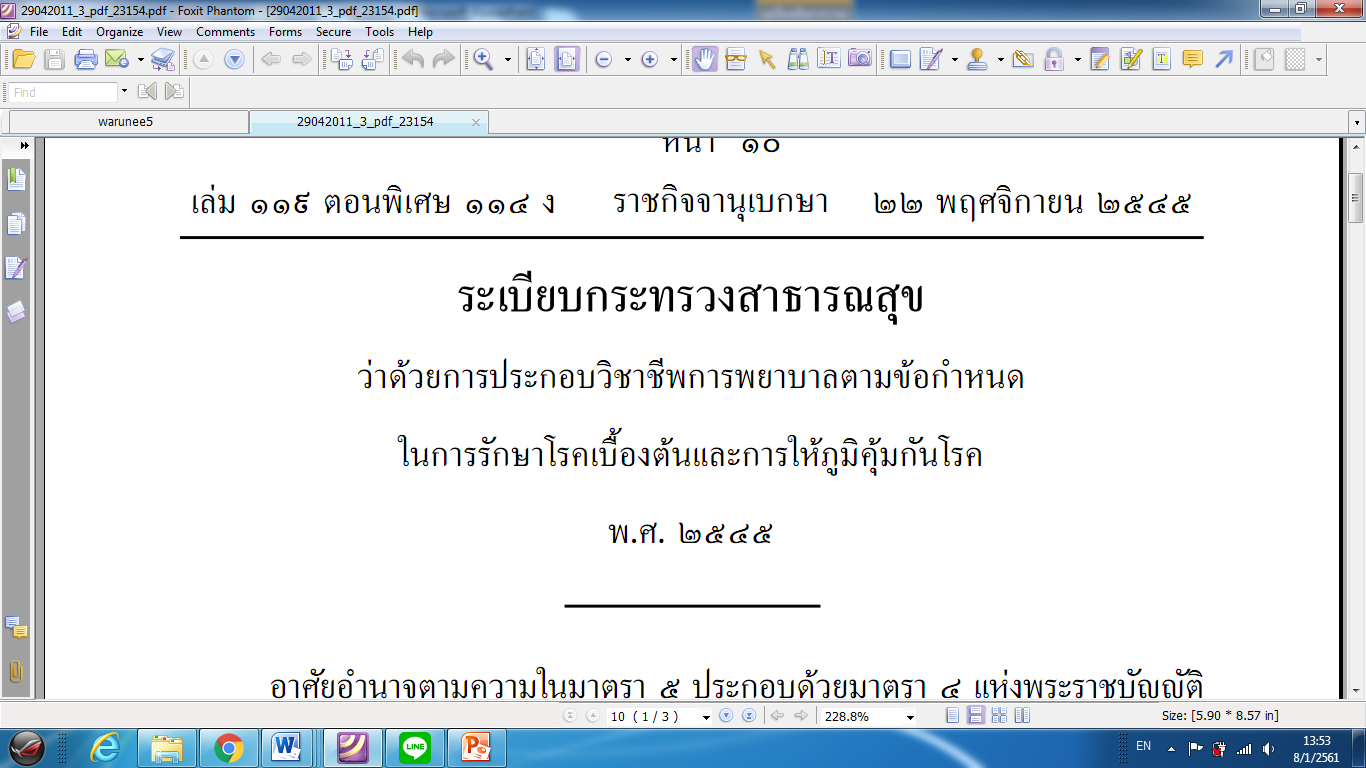 พ.ศ. ๒๕๖๔
“การรักษาโรคเบื้องต้น” หมายความว่า กระบวนการประเมินภาวะสุขภาพทั้งการซักประวัติการตรวจร่างกาย การวินิจฉัยแยกโรค การรักษาโรคและการบาดเจ็บ การป้องกันโรค รวมถึง การปฐมพยาบาล เพื่อการแก้ปัญหา ความเจ็บป่วย บรรเทาความรุนแรง หรืออาการของโรค เพื่อให้ผู้ป่วย พ้นภาวะการเจ็บป่วยหรือภาวะวิกฤต
“การเจ็บป่วยฉุกเฉิน” หมายความว่า การได้รับบาดเจ็บหรือการเจ็บป่วยกะทันหัน ซึ่งเป็นภยันตรายต่อการดำรงชีวิตหรือการทำงานของอวัยวะสำคัญ จำเป็นต้องได้รับการประเมิน การจัดการและการบำบัดรักษาอย่างทันท่วงที ต้อง
ดำเนินการช่วยเหลือและการดูแลรักษาทันที 
	และให้หมายความรวมถึง การปฐมพยาบาล การปฏิบัติและการเคลื่อนย้ายผู้ป่วยฉุกเฉินและวิกฤต ตั้งแต่จุดเกิดเหตุ หรือจุดแรกพบผู้ป่วย จนกระทั่งผู้ป่วยได้รับการรักษาที่ถูกวิธีจากผู้ประกอบวิชาชีพเวชกรรม เพื่อป้องกันการเสียชีวิต หรืออาการรุนแรงขึ้นจากการบาดเจ็บ หรืออาการป่วยนั้น
“การเจ็บป่วยวิกฤต” หมายความว่า การเจ็บป่วยที่มีความรุนแรงถึงหรือที่มีผลต่อชีวิตหรือการทำงานของอวัยวะสำคัญถึงขั้นที่อาจทำให้ผู้ป่วยถึงแก่ชีวิตหรือพิการได้ 
	“การปฐมพยาบาล” หมายความว่า การให้ความช่วยเหลือแก่ผู้ที่บาดเจ็บหรือเจ็บป่วย โดยดูแลเพื่อบรรเทาอาการหรือป้องกันมิให้ภาวะนั้นเลวลง หรือเพื่อส่งเสริมการฟื้นหาย ก่อนได้รับการช่วยเหลือจากผู้ประกอบวิชาชีพเวชกรรม 
	“การสร้างเสริมภูมิคุ้มกันโรค” หมายความว่า กระบวนการที่ทำให้ร่างกายสร้าง หรือเกิดภูมิคุ้มกันหรือมีภูมิต้านทานต่อโรคที่ต้องการ โดยการให้วัคซีน
แนวคิดหลักการในการรักษาพยาบาลเบื้องต้น
........................................................
สามารถตรวจ ประเมินสภาพ วินิจฉัยแยกโรคว่าอยู่ในกลุ่มใด แล้วให้การรักษาดูแลช่วยเหลือที่เหมาะสม ตามข้อกำหนดการรักษาโรคเบื้องต้น การให้ภูมิคุ้มกันโรคและการวางแผนครอบครัว
วัตถุประสงค์ของการรักษาพยาบาลเบื้องต้น
1. ซักประวัติผู้ป่วยและบันทึกข้อมูลที่สำคัญเกี่ยวกับการเจ็บป่วยได้อย่างถูกต้อง และเพื่อช่วยในการวินิจฉัยโรค
2. ประเมินสภาวะสุขภาพอนามัยของผู้ป่วยได้อย่างละเอียดจาการตรวจร่างกายโดยวิธีการต่างๆ ประกอบในการตรวจร่างกายตามความจำเป็น เช่น การสังเกต การฟังด้วยหูฟัง การคล า และการเคาะ เป็นต้น
3. การเก็บสิ่งส่งตรวจสำหรับส่งตรวจทางห้องปฏิบัติการอย่างถูกต้อง เหมาะสม เพื่อประกอบการวินิจฉัยโรค และสามารถแปลผลการตรวจได้ถูกต้อง
4. สามารถใช้ข้อมูล 1-3 ประกอบการวินิจฉัยโรคได้อย่างถูกต้อง 
5. ตัดสินใจให้การรักษาพยาบาลเบื้องต้นกับผู้ป่วยในรายที่มีปัญหาไม่ซับซ้อน หรือฉุกเฉินภายในขอบเขตของกฎหมายและระเบียบกระทรวงสาธารณสุขกำหนดได้อย่างถูกต้อง 
6. ดำเนินการส่งต่อผู้ป่วยไปรับการรักษาต่อได้อย่างถูกต้องและเหมาะสม
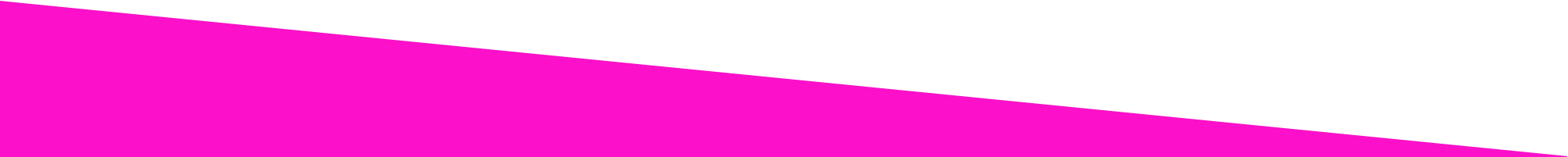 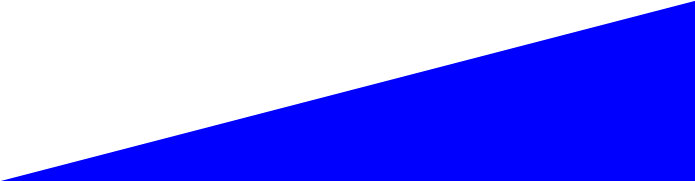 คุณสมบัติของพยาบาลที่รับผิดชอบในการตรวจรักษาโรคเบื้องต้น
1. ได้รับใบอนุญาตเป็นผู้ประกอบวิชาชีพการพยาบาลและการผดุงครรภ์ ชั้นหนึ่ง
2. มีประสบการณ์ในการปฏิบัติการพยาบาล ไม่น้อยกว่า 2 ปี
3. ผ่านการฝึกอบรมในหลักสูตรการพยาบาลเฉพาะทางสาขาเวชปฏิบัติทั่วไป (การรักษาโรคเบื้องต้น) และได้รับประกาศนียบัตร
4. ขึ้นทะเบียนเป็นผู้ผ่านการอบรมหลักสูตรการพยาบาลเฉพาะทางสาขาเวชปฏิบัติทั่วไป (การรักษาโรคเบื้องต้น) กับสภาการพยาบาล
5. มีการเพิ่มพูนความรู้และทักษะในการรักษาโรคเบื้องต้นให้ทันสมัยอยู่เสมอ
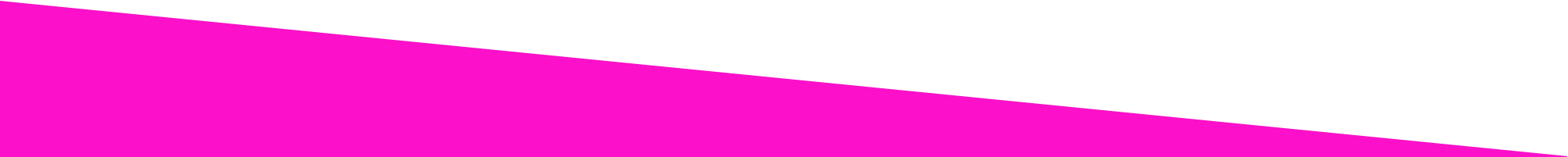 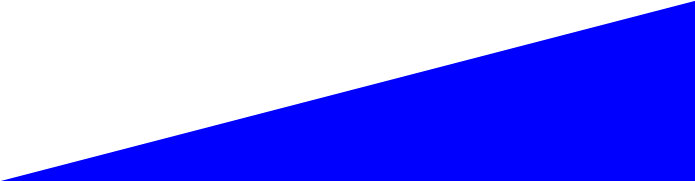 ขอบเขตของการรักษาโรคเบื้องต้น
สามารถตรวจ ประเมินสภาพ วินิจฉัยแยกโรคว่า อยู่ในกลุ่มใด แล้วให้การรักษาดูแลช่วยเหลือที่เหมาะสม ตามข้อกำหนดการรักษาโรคเบื้องต้น การให้ภูมิคุ้มกันโรคและการวางแผนครอบครัว
	- กลุ่มอาการ / ความเจ็บป่วยฉุกเฉินที่ต้องรีบช่วยเหลือ และส่งต่อไปรับบริการที่เหมาะสม 
	- กลุ่มอาการ / ความเจ็บป่วยที่อาจเป็นความเจ็บป่วยที่ร้ายแรงต้องการการส่งต่อเพื่อรับการรักษา 
	- กลุ่มอาการ / ความเจ็บป่วย โรคที่พบบ่อยที่ให้การบรรเทาอาการ / ให้การรักษาได้
ขอบเขตของการรักษาโรคเบื้องต้น
ให้การดูแลช่วยเหลือ ส่งต่อ การรักษาโรค และอาการที่พบบ่อยและทำหัตถการที่กำหนด
ให้ยาเพื่อบรรเทาอาการ / รักษาโรคตามแนวทางที่กำหนดไว้
ให้ภูมิคุ้มกันโรคพื้นฐานและให้บริการวางแผนครอบครัว
ติดตามผล การให้การช่วยเหลือ รักษา
รับดูแลผู้ป่วยต่อ เพื่อให้การดูแลที่ต่อเนื่อง
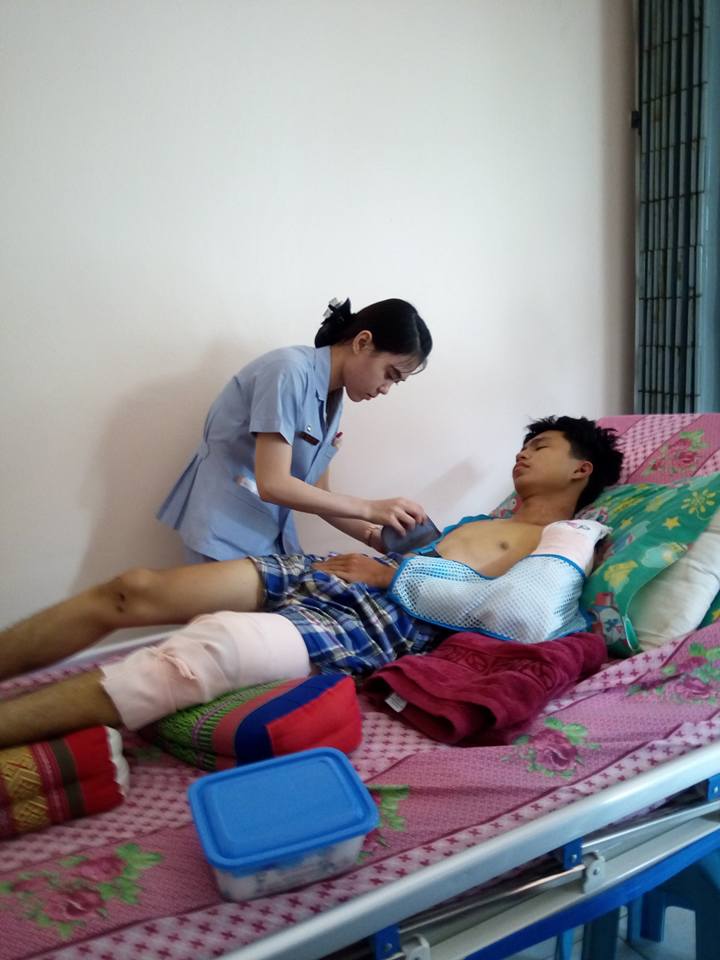 การควบคุมคุณภาพและมาตรฐานการปฏิบัติ
1. ต้องมีเครือข่ายที่สามารถปรึกษา หรือส่งต่อเมื่อเกินขอบเขตความรับผิดชอบ
2. มีแนวปฏิบัติทางคลินิกที่ชัดเจน (Clinical Practice Guideline)
3. มีการบันทึก และทำรายงานเพื่อการตรวจสอบ และควบคุมคุณภาพ
4. สภาการพยาบาล จะต้องจัดทำเนียบทะเบียนผู้ได้รับประกาศนียบัตรการพยาบาลเฉพาะทาง
เวชปฏิบัติทั่วไป (การรักษาโรคเบื้องต้น) ที่เป็นปัจจุบันทุก 6 เดือน
5. สภาการพยาบาล แต่งตั้งคณะกรรมการควบคุมคุณภาพติดตามประเมินผลการปฏิบัติงานอย่างสม่ำเสมอ
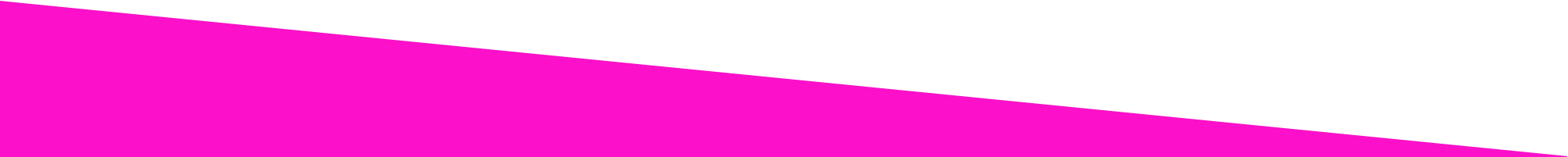 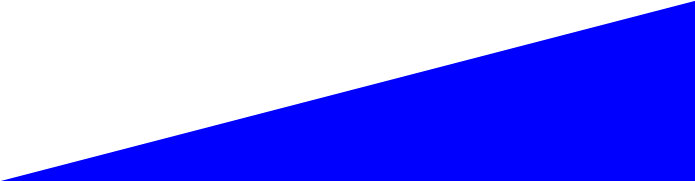 การจำแนก
ผู้ป่วย / ผู้รับบริการ
กลุ่มอาการฉุกเฉินที่ต้องช่วยเหลือเบื้องต้นและส่งต่อทันที
เป็นกลุ่มอาการฉุกเฉินที่ต้องได้รับการดูแลรักษาพยาบาลเบื้องต้นตามความเหมาะสมก่อนการส่งต่อมี 38 อาการ ดังนี้
การหยุดหายใจและระบบไหลเวียนโลหิตไม่ทำงาน (Cardiopulmonary arrest)
การหมดสติ (Unconscious)		7. โรคหลอดเลือดสมอง (Stroke, Cerebrovascular disease)
ภาวะช็อค (Shock)			8. จมน้ำ (Drowning and Near drowning)
ชัก (Seizure)				9. ตกเลือดรุนแรง (Massive blood loss)
การแพ้อย่างรุนแรง (Anaphylaxis)	10. ไฟฟ้าช๊อต (Electrical injury)
เป็นลม (Syncope / Fainting)		11. ฟ้าผ่า (Lighting injury)
                                                                           12. ตกจากที่สูง (Falling)
กลุ่มอาการฉุกเฉินที่ต้องช่วยเหลือเบื้องต้นและส่งต่อทันที (ต่อ)
เป็นกลุ่มอาการฉุกเฉินที่ต้องได้รับการดูแลรักษาพยาบาลเบื้องต้นตามความเหมาะสมก่อนการส่งต่อมี 38 อาการ ดังนี้
13. กระดูกหัก (Fracture) 				19. การบาดเจ็บที่ศีรษะ (Head injury) (ถ้ามีอาการรุนแรง)
14. ภาวะฉุกเฉินทางตา (Eye emergency)		20. การบาดเจ็บทรวงอก (Chest injury)
15. ภาวะฉุกเฉินทางหู (Ear emergency)		21. การบาดเจ็บช่องท้อง (Abdominal injury)
16. ภาวะฉุกเฉินทางคอ (Throat emergency)		22. การบาดเจ็บที่ไขสันหลัง (Spinal injury)
17. ภาวะฉุกเฉินทางจมูก (Nose emergency)		23. แผลไหม้ (Burn) (ถ้ามีอาการรุนแรง)	
18. ซิปติดหนังหุ้มปลายอวัยวะเพศ (Zipper injury)	 24. อุบัติภัยหมู่ (Mass casualty)
						25. ได้รับสารพิษ หรือ ยาเกินขนาด
			                                                         (Toxic substance / Drug overdose)
กลุ่มอาการฉุกเฉินที่ต้องช่วยเหลือเบื้องต้นและส่งต่อทันที (ต่อ)
เป็นกลุ่มอาการฉุกเฉินที่ต้องได้รับการดูแลรักษาพยาบาลเบื้องต้นตามความเหมาะสมก่อนการส่งต่อมี 38 อาการ ดังนี้
26. คันกัด (Human bite) 				32. ได้รับสารพิษจากแมงกะพรุน (Jellyfish dermatitis)
27. งูกัด (Snake bite) 				33. พยายามฆ่าตัวตาย (Suicide attempt)
28. สัตว์กัด (Animal bite)				34. ถูกข่มขืน (Rape) (ถ้ามีอาการรุนแรง)
29. ผึ้ง ต่อ แตนต่อย (Bee/Wasp/hornet sting)		35. คลุ้มคลั่ง อาละวาด (Violence)
30. แมงป่อง ตะขาบ แมงมุมกัด (Scorpion sting / 	36. เจ็บหน้าอกจากกล้ามเนื้อหัวใจขาดเลือดและ         
      Centipede and spider bite) 			      กล้ามเนื้อหัวใจตายเฉียบพลัน	
31. เม่นทะเลตำ (Sea urchins)			37. ภาวะป่วยจากความร้อน (Heat stroke)
						38. ภาวะฉุกเฉินทางสูตินรีเวช
กลุ่มอาการที่ต้องได้รับการวินิจฉัยเพิ่มเติม
เป็นกลุ่มอาการที่ควรได้รับการวินิจฉัยเพิ่มเติม ซึ่งต้องปรึกษาแพทย์ในเวลาที่กำหนด คือ 1 – 7 วัน
ดังนี้
1. มีไข้เกิน 7 วัน			7. ตามัว				13. เลือดออกทางช่องคลอด/ปจด.ผิดปกติ
2. ไข้หนาวสั่น			8. หูอื้อ หูตึง			14. คอพอก
3. ดีซ่าน				9. กลืนลำบาก			15. มีก้อนในที่ต่างๆ
4. บวม				10. อาเจียนเป็นเลือด		16. มีจุดแดง จ้ำเขียว
5. ท้องมาน			11. ไอเป็นเลือด			17. แขนขาเกร็ง/อ่อนแรง
6.น้ำหนักลด/เพิ่มอย่างรวดเร็ว	12. ปัสสาวะ/ อุจจาระเป็นเลือด	18. มือสั่น
กลุ่มอาการที่ต้องได้รับการวินิจฉัยเพิ่มเติม
เป็นกลุ่มอาการที่ควรได้รับการวินิจฉัยเพิ่มเติม ซึ่งต้องปรึกษาแพทย์ในเวลาที่กำหนด คือ 1 – 7 วัน
ดังนี้
19. กล้ามเนื้ออ่อนแรง		22. ปากเบี้ยว			24. หนองไหลจากท่อปัสสาวะ
20. หนังตาตก			23. ข้ออักเสบ (บวม/แดง/ร้อน)	25. หูดหงอนไก่ (Condyloma)
21. ข้อมือตก / ข้อเท้าตก
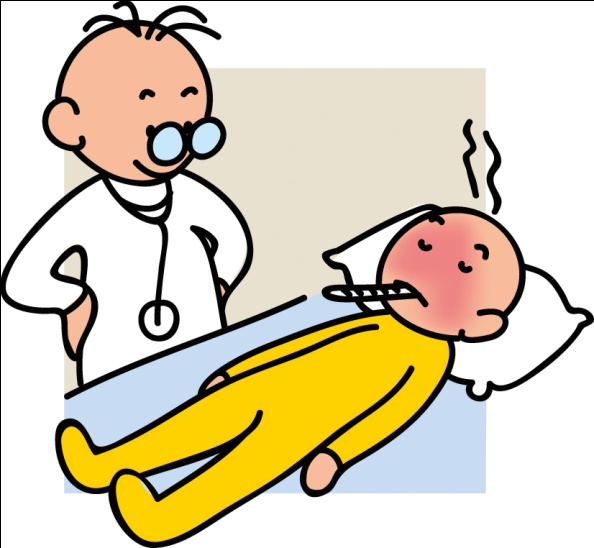 กลุ่มอาการที่ต้องวินิจฉัยแยกโรคและให้การรักษาโรคเบื้องต้น
1. อาการในระบบทางเดินหายใจ ได้แก่			3. อาการในระบบทางเดินอาหาร
     - ไข้หวัด คัดจมูก/น้ำมูกไหล ไอ หอบ เสียงแหบ		     - ปวดฟัน ปวดท้อง เบื่ออาหาร ท้องเดินฯ
2. อาการทางหู คอ จมูก ได้แก่				4. อาการทางโลหิตวิทยา/ระบบหัวใจและหลอดเลือด
     - ตามัว คันตา ตาแดง/ตาแฉะ ปวดตา/เคืองตา		   - จุดแดง / จ้ำเขียว / ซีด / เจ็บหน้าอก / ใจสั่น
     - เจ็บคอ เจ็บหู/หูอื้อ/หูตึง				5. อาการในระบบสืบพันธุ์/ทางเดินปัสสาวะ
							     - ปัสสาวะบ่อย /ขัดเบา/ตกขาว
กลุ่มอาการที่ต้องวินิจฉัยแยกโรคและให้การรักษาโรคเบื้องต้น
6. อาการทางผิวหนัง
     	     - ผื่น / ตุ่ม / อาการคัน
	7. อาการทางระบบประสาท/กล้ามเนื้อ/กระดูก/ข้อ ได้แก่
     	     - ชา ชัก/มือเท้าเกร็ง/ปวดศีรษะ/ปวดข้อ/ปวดกล้ามเนื้อ
	8. อาการในระบบอื่นๆ ได้แก่
    	      - อาการไข้ / อ่อนเพลีย / บวม
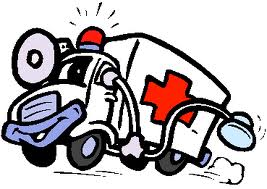 บทบาทหน้าที่ความรับผิดชอบของพยาบาลวิชาชีพในการรักษาพยาบาลเบื้องต้น
1. รวบรวมข้อมูลวิเคราะห์เพื่อวินิจฉัยปัญหาสุขภาพ และปัญหาทางการพยาบาลของผู้รับบริการของครอบครัว และชุมชนได้ทุกระดับ
	2. กำหนดแผนเพื่อจัดบริการพยาบาล วางแผนงาน กำหนดระบบและกระบวนการดำเนินงานนิเทศและประเมินผลงาน รวมทั้งการบริหารงานบุคคลในสายงานพยาบาล ตลอดจนการบริหารทรัพยากรในการดำเนินการพยาบาล
	3. ให้บริการพยาบาลทั่วไปและการพยาบาลเฉพาะโรคได้ทุกระดับปัญหา และทุกระดับความรุนแรงของโรค
	4. สังเกต บันทึก สรุป รายงานอาการเปลี่ยนแปลงและปฏิกิริยาของผู้ป่วย ต่อการรักษาพยาบาลตลอดจนความก้าวหน้าของการรักษาพยาบาล
บทบาทหน้าที่ความรับผิดชอบของพยาบาลวิชาชีพในการรักษาพยาบาลเบื้องต้น
5. ให้การผดุงครรภ์ตามสาขาการผดุงครรภ์แผนปัจจุบัน ชั้น 1
	6. ตัดสินแก้ปัญหาทางการพยาบาล
	7. ให้คำแนะนำเพื่อให้เกิดผลดีแก่การพยาบาลและ/หรือ แก่สุขภาพร่างกายและจิตใจของผู้รับบริการได้ทุกระดับและให้ความรู้เกี่ยวกับปัญหา พยาธิสภาพการดำเนินของโรค ตลอดจนแผนการรักษาพยาบาล
	8. ตรวจร่างกาย วินิจฉัยโรคขั้นต้นให้การพยาบาลกลุ่มอาการต่าง ๆ ทั้งทางด้านอายุรกรรม และศัลยกรรม ตามขอบเขตของระเบียบกระทรวงสาธารณสุข
บทบาทหน้าที่ความรับผิดชอบของพยาบาลวิชาชีพในการรักษาพยาบาลเบื้องต้น
9. วางแผนและดำเนินการส่งเสริมสุขภาพในตำแหน่งหัวหน้าทีม ร่วมกับวิชาชีพอื่นในด้านการส่งเสริมสุขภาพชุมชน การอนามัยครอบครัว อนามัยโรงเรียน การสุขศึกษา การวางแผนครอบครัว การโภชนาการและการบริการด้านสุขภาพจิต
	10. วางแผนและมอบหมายงานให้ผู้อยู่ในความรับผิดชอบ และดำเนินการป้องกันโรคโดยให้คำแนะนำ แก่ผู้ป่วยและประชาชนโดยทั่วไป การให้ภูมิคุ้มกันโรค การเฝ้าระวังโรค ตลอดจนการร่วมมือในการป้องกันและการควบคุมการแพร่กระจายเชื้อโรคในโรงพยาบาล
	11. ประสานงานและดำเนินการฟื้นฟูสมรรถภาพให้การควบคุมดูแล เกี่ยวกับความปลอดภัยการป้องกัน หรือยับยั้งภาวะทุพลภาพ และพิจารณามอบหมายให้ผู้ใต้บังคับบัญชาปฏิบัติ
บทบาทหน้าที่ความรับผิดชอบของพยาบาลวิชาชีพในการรักษาพยาบาลเบื้องต้น
12. ให้การนิเทศแก่เจ้าหน้าที่ พยาบาลในความรับผิดชอบ
	13. วิเคราะห์ปัญหาและให้ข้อเสนอแนะแนวทางแก้ปัญหาด้านบริการพยาบาลได้
	14. จัดระเบียบงาน แบ่งงาน และมอบหมายหน้าที่ให้แก่ผู้ปฏิบัติงาน ภายใต้ความรับผิดชอบได้อย่างเหมาะสม
	15. ประเมินผลการปฏิบัติงานของเจ้าหน้าที่ภายใต้ความรับผิดชอบ รวมทั้งประเมินผลงานของตนเองได้ตามหลักวิทยาศาสตร์
	16. วางแผนป้องกันอุบัติเหตุและให้ความปลอดภัยแก่ผู้ป่วย และผู้ปฏิบัติงานในหน่วยงานรับผิดชอบ
บทบาทหน้าที่ความรับผิดชอบของพยาบาลวิชาชีพในการรักษาพยาบาลเบื้องต้น
17. ร่วมวางแผนและกำหนดดำเนินการในงานสาธารณสุขมูลฐานกับบุคคลและหน่วยงานอื่นได้
	18. วางแผนการให้การศึกษาและอบรมฟื้นฟูด้านวิชาการ และดำเนินการสอนแก่เจ้าหน้าที่และนักศึกษาทั้งภายในและภายนอกหน่วยงานได้
	19. จัดทำคู่มือและอุปกรณ์การสอน เพื่อช่วยส่งเสริมสุขภาพและปฏิบัติงานด้านการพยาบาล
	20. สนับสนุนและประสานงานกับหน่วยงานต่าง ๆ เช่น งานสังคมสงเคราะห์งานชันสูตร
หัตถการที่อยู่ในขอบเขตของวิชาชีพการพยาบาลและผดุงครรภ์ ชั้นหนึ่ง ที่สามารถปฏิบัติได้ ดังต่อไปนี้
1. การทำแผล    การตกแต่งบาดแผล         
2. การเย็บแผล  การเย็บแผลขนาดลึกไม่เกินชั้นเนื้อเยื่อไขมันใต้ผิวหนัง (subcutaneous tissue) และไม่อยู่ในตำแหน่งซึ่งเป็นอันตรายต่ออวัยวะสำคัญของร่างกายโดยใช้ยาระงับความรู้สึกเฉพาะที่ 
3. การตัดไหมในตำแหน่งที่ไม่เป็นอันตราย     		
4. การผ่าฝีในตำแหน่งซึ่งไม่เป็นอันตรายต่ออวัยวะสำคัญของร่างกาย      
5. การผ่าเอาสิ่งแปลกปลอมที่อยู่ในตำแหน่งซึ่งไม่เป็นอันตรายต่ออวัยวะสำคัญของร่างกายออก โดยฉีดยาระงับความรู้สึกทางผิวหนัง
6. การถอดเล็บ          			7. การจี้หูด หรือตาปลา
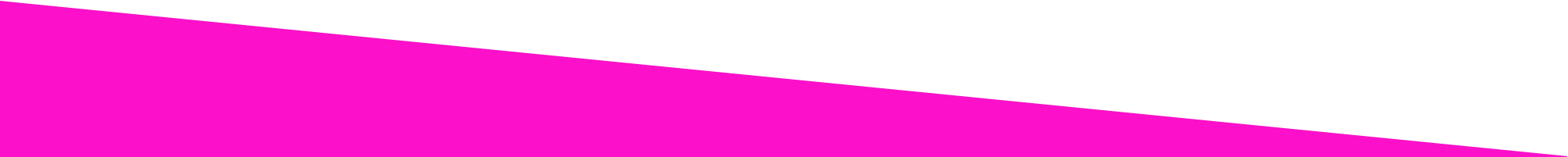 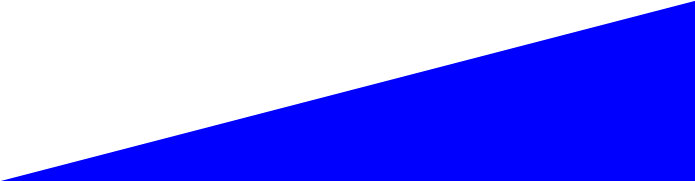 หัตถการที่อยู่ในขอบเขตของวิชาชีพการพยาบาลและผดุงครรภ์ ชั้นหนึ่ง ที่สามารถปฏิบัติได้ ดังต่อไปนี้ (ต่อ)
8. การให้ออกซิเจน		9. การให้สารน้ำทางหลอดเลือดดำ 
10. การให้ยา ทางปาก ทางผิวหนัง ทางหลอดเลือดดำ หรือช่องทางอื่น ๆ ตามแผนการรักษาของผู้ประกอบวิชาชีพเวชกรรม
11. การให้เลือด (Blood Transfusion) ตามแผนการรักษาของผู้ประกอบวิชาชีพเวชกรรม 
12. การเปิดทางเดินหายใจให้โล่งด้วยการดูดเสมหะ การเคาะปอด
13. การช่วยฟื้นคืนชีพ (Cardio pulmonary resuscitation) เพื่อแก้ไขปัญหาวิกฤติของผู้ป่วย
14. การเช็ดตา ล้างตา(Eye irrigation) หยอดตา ป้ายตา ปิดตา หรือการล้างจมูก 
15. การสอดใส่สายยางลงไปในกระเพาะอาหาร (Nasogastric tube) เพื่อให้อาหารให้ยา หรือล้างกระเพาะอาหารในรายที่กินสารพิษ หรือตามแผนการรักษาของผู้ประกอบวิชาชีพเวชกรรม
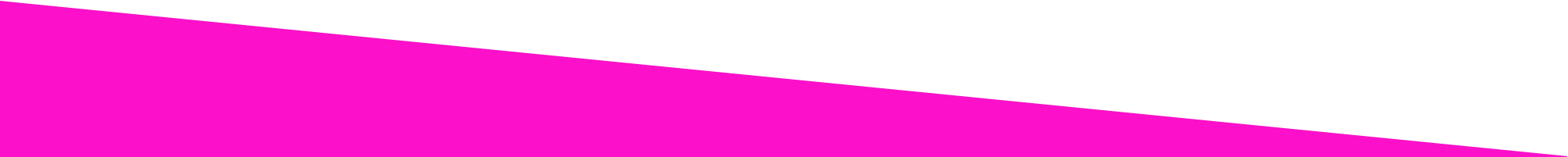 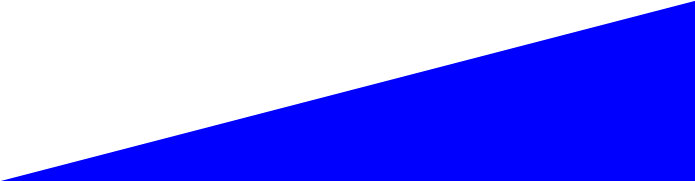 หัตถการที่อยู่ในขอบเขตของวิชาชีพการพยาบาลและผดุงครรภ์ ชั้นหนึ่ง ที่สามารถปฏิบัติได้ ดังต่อไปนี้ (ต่อ)
16. การสวนปัสสาวะ หรือการเปลี่ยนสายสวนปัสสาวะ ในรายที่ไม่มีความผิดปกติ
ของระบบทางเดินปัสสาวะ 
17. การสวนทางทวารหนัก ในรายที่ไม่มีข้อบ่งชี้อันตราย
18. การดาม หรือการใส่เฝือก ชั่วคราว
19.การตรวจคัดกรองมะเร็งเต้านม
20. การเจาะเก็บตัวอย่างเลือดจากหลอดเลือดดำส่วนปลายหรือปลายนิ้ว หรือสารคัดหลั่ง 
21. การทำ Pap smear
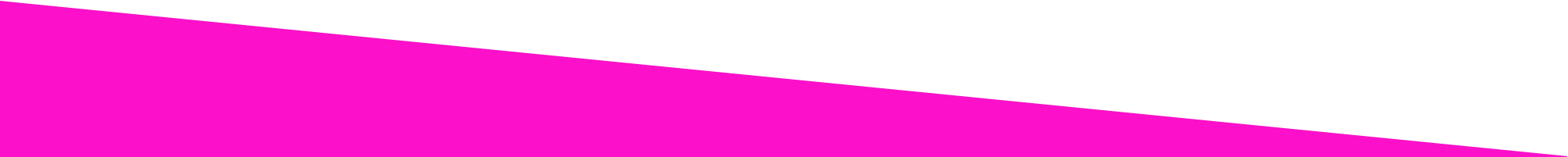 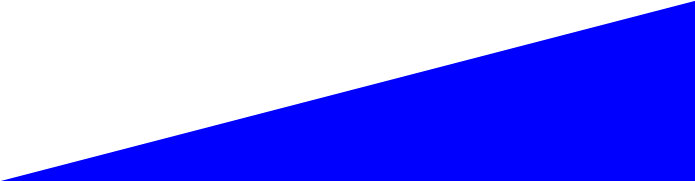 หัตถการต่อไปนี้ จะต้องผ่านการอบรมตามหลักสูตร
1. การใส่และถอดห่วง (IUD)             
2. การฝังและถอดยาคุมกำเนิด (Norplant)
3. การผ่าตัดตาปลา                      
4. การเลาะก้อนใต้ผิวหนัง บริเวณที่ไม่เป็นอันตราย 
5. การตรวจคัดกรองมะเร็งปากมดลูกด้วยวิธี VIA (Visual Inspection Using Asetic Acid)                                          
6. การจี้ปากมดลูกด้วยความเย็น (Cryotherapy)
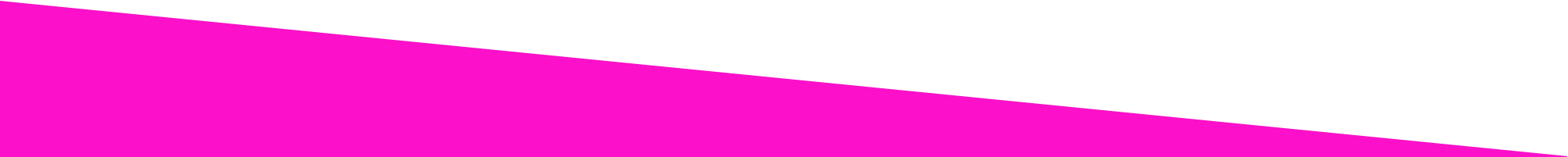 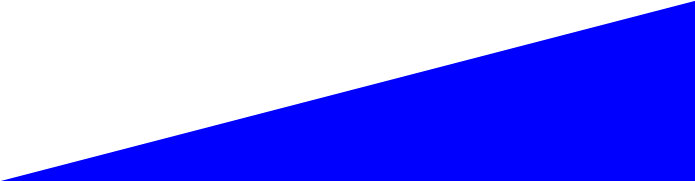 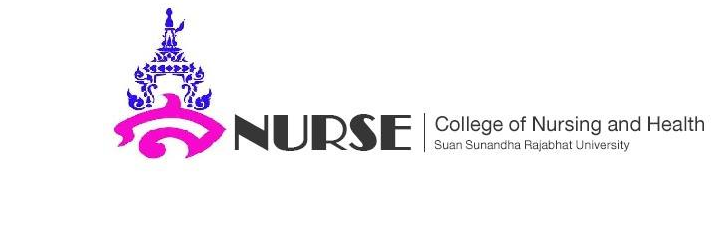 เอกสารอ้างอิง
วราภรณ์ บุญเชียง และวิลาวัณย์ เตือนราษฎร์. (2557). การรักษาพยาบาลโรคเบื้องต้น. (พิมพ์ครั้งที่ 3). เชียงใหม่: 	มหาวิทยาลัยเชียงใหม่.
วิทยา ศรีดามา. (2552). การสัมภาษณ์และตรวจร่างกาย. (พิมพ์ครั้งที่ 12). กรุงเทพฯ: 
จุฬาลงกรณ์มหาวิทยาลัยสภาการพยาบาล. (2551). ข้อกำหนดการรักษาโรคเบื้องต้นและการให้ภูมิคุ้มกันโรค สำหรับผู้ประกอบวิชาชีพการพยาบาลชั้นหนึ่ง  ผู้ประกอบ	วิชาชีพการพยาบาลและการผดุงครรภ์ชั้นหนึ่ง. (พิมพ์ครั้งที่ 4). กรุงเทพฯ: พี.เอ.ลีฟวิ่ง.
เอกสารประกอบการสอน รายวิชาการรักษาโรคเบื้องต้น เภสัชวิทยาและภาวะฉุกเฉิน. ปีการศึกษา 2559. หลักสูตร	พยาบาลศาสตรมหาบัณฑิต สาขาวิชาการพยาบาลเวชปฏิบัติชุมชน คณะสาธารณสุขศาสตร์ มหาวิทยาลัยมหิดล.